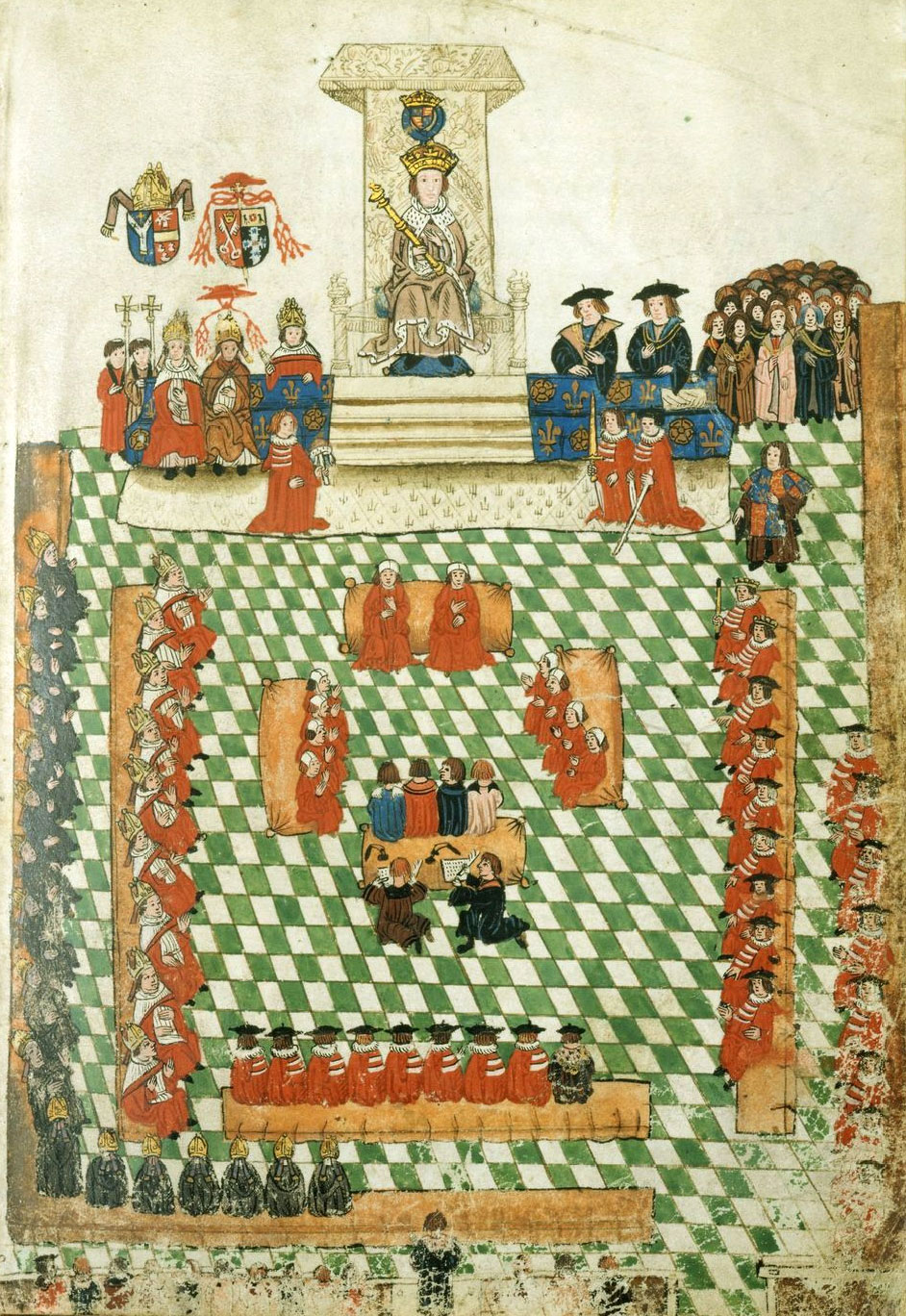 Starter: Identify the people in this picture. What do you think is happening in this picture? Have you seen anything like this else where in our times?
[Speaker Notes: 1523 opening ceremony of Parliament
A contemporary illustration of the 1523 State Opening shows a remarkable visual similarity between State Openings of the 16th and 21st centuries. In both cases, the monarch sits on a throne before the Cloth of Estate, crowned and wearing a crimson robe of state; the Cap of Maintenance and Sword of State are borne by peers standing before the monarch on the left and right respectively; the Lord Great Chamberlain stands alongside, bearing his white wand of office. Members of the Royal retinue are arrayed behind the King (top right). In the main body of the Chamber, the Bishops are seated on benches to the King's right wearing their parliamentary robes, and the Lords Temporal are seated on the other benches (among them the Duke of Norfolk, carrying his baton as Earl Marshal of England). The judges (red-robed and coifed) are on the woolsacks in the centre, and behind them are the clerks (with quills and inkpots). At the bottom of the picture members of the House of Commons can be seen at the Bar to the House, with the Speaker in the centre, wearing his black and gold robe of state.]
Enquiry Question: Why did Simon de Montfort rebel against Henry III?
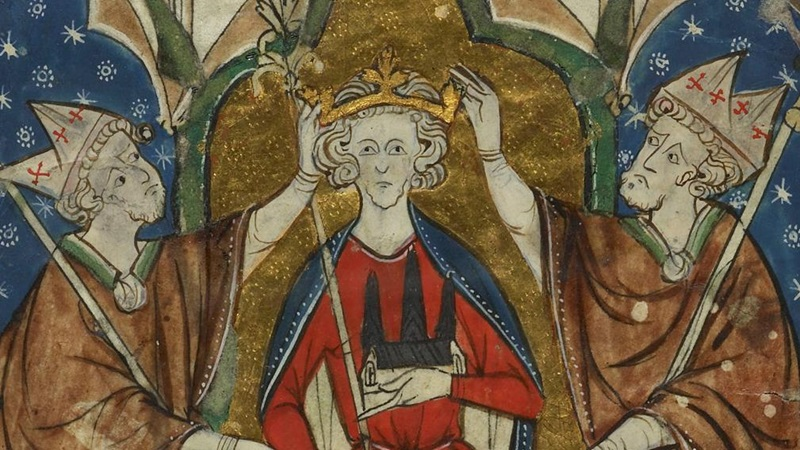 Learning Outcomes
To describe problems between King Henry III and his barons
To identify and describe the roles of Simon, Eleanor and the Henry III
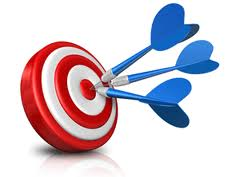 Asking questions…
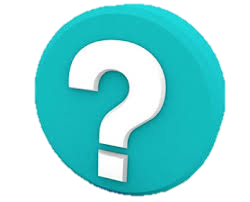 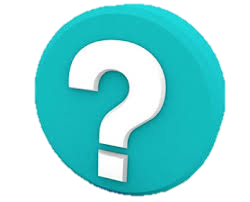 A King is crowned…
King John died in the middle of a war with his barons. His son Henry III was crowned king when he was just 9 years old.

Is he ready to rule?
What might make ruling especially challenging?
What should happen?
Who should help him?
For how long?
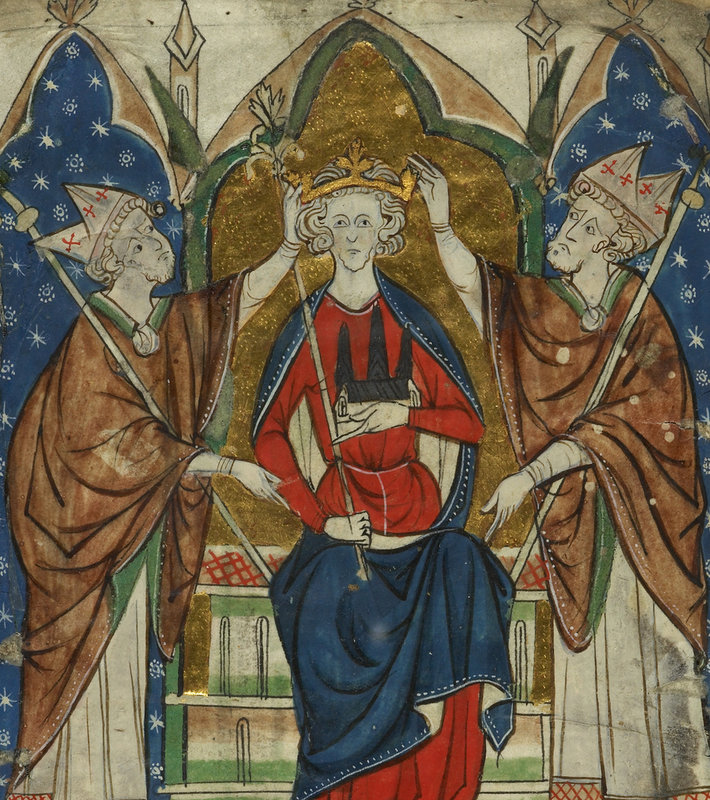 [Speaker Notes: [Teachers Notes Document saved on S drive for extra subject knowledge]
Teacher to explain the key issues of Henry’s minority – council ruling on his behalf and Henry only formally takes control in 1227. Despite having taken control, he is heavily influenced by his advisors that helped him and advised him. Many accusations of various advisers abusing their power, squandering royal money, responsible for failed invasions of France, taking land off other barons and nobles who they did not like, leaving some to complain that Henry was not protecting the rights of his subjects, during which time there was a brief civil war between rival groups of barons. After settling a peace, for the next 24 years, Henry ruled the kingdom personally, rather than through senior advisers. A small royal council was formed. Everything that happened after this could only be blamed on Henry himself.]
Asking questions…
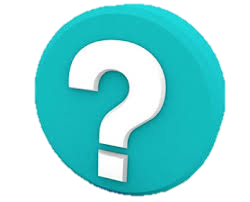 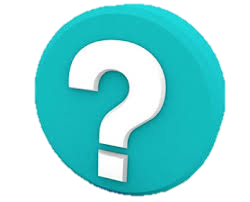 What goes so wrong?
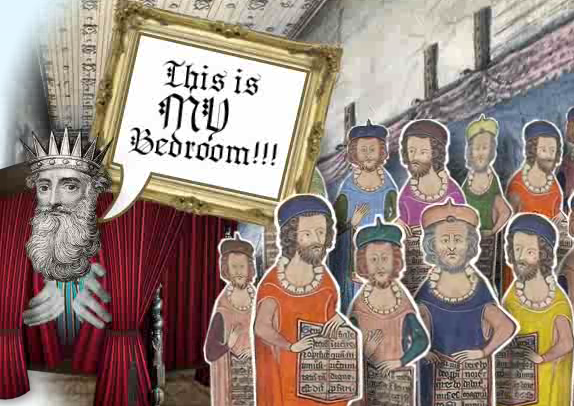 Henry takes control of his government in 1227.
By 1258 he is facing a crisis that threatens his powers as king.
What could Henry have done to upset people?
What parts of the Magna Carta (and his reissued and confirmed charters) could he have ignored?
Asking questions…
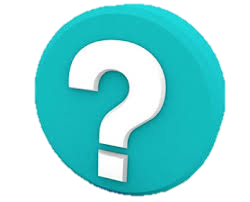 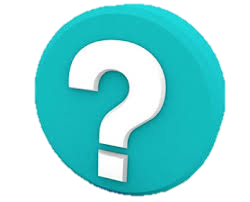 How do the barons react?
Simon de Montfort led a rebellion against Henry III – and briefly captured him. 

Simon then called a Parliament to decide the new constitution.

 Why is this significant?
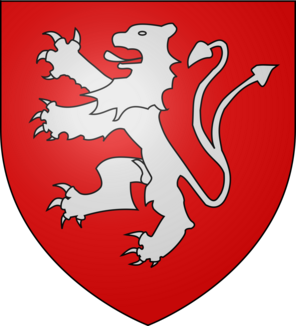 Coat of Arms of Simon De Montfort
[Speaker Notes: This was the first Parliament to which representatives from counties and towns were summoned to give advice. 
For the first time, it was not just the great barons who were being consulted, but representatives of a much wider section of the community.]
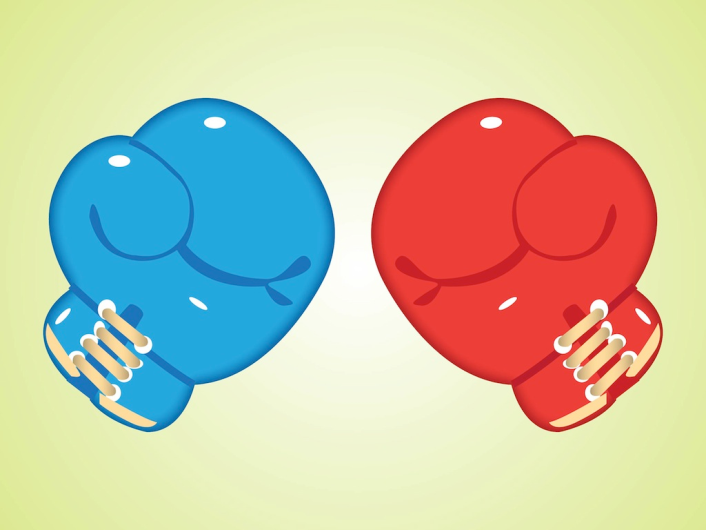 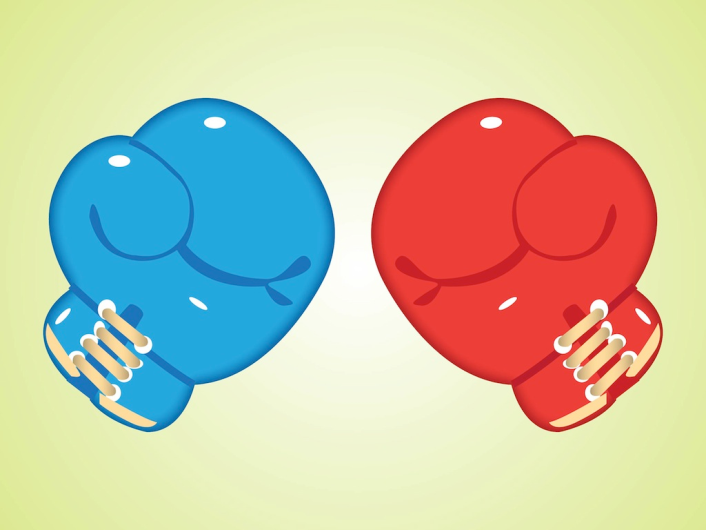 Conflict between the king and barons
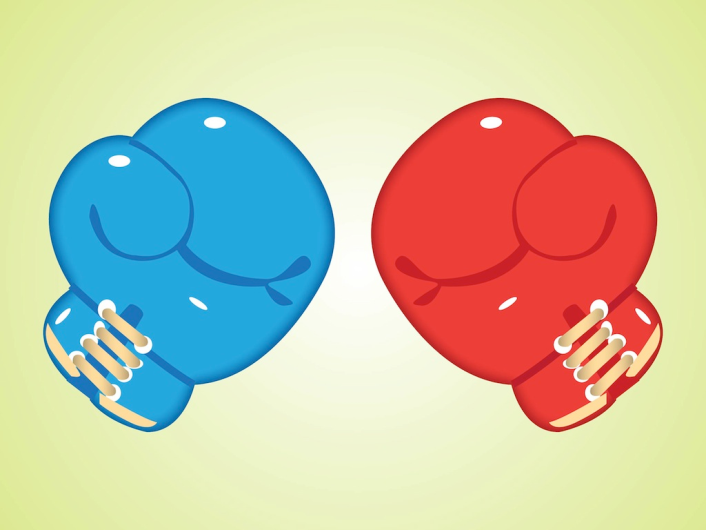 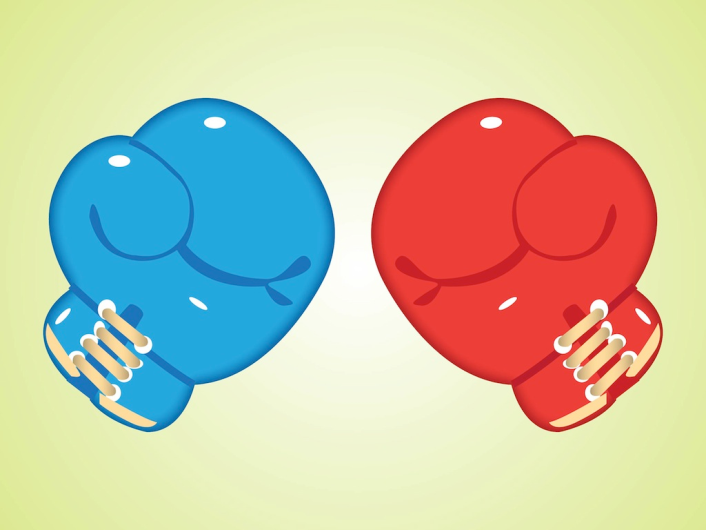 The role and nature of Parliament and the Council of Fifteen
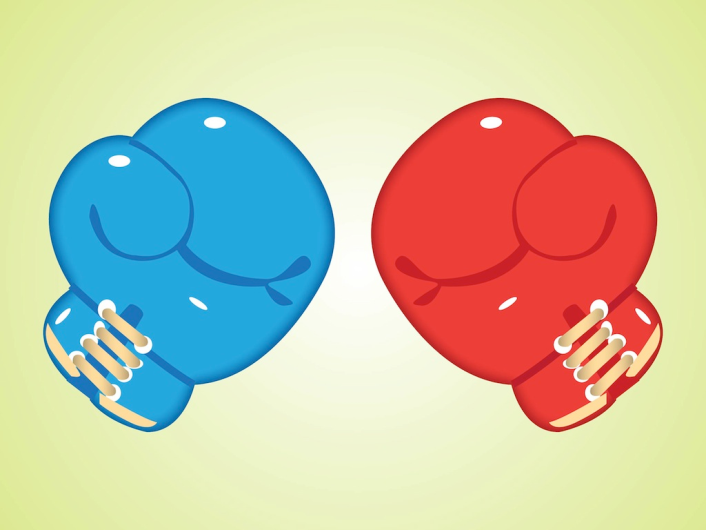 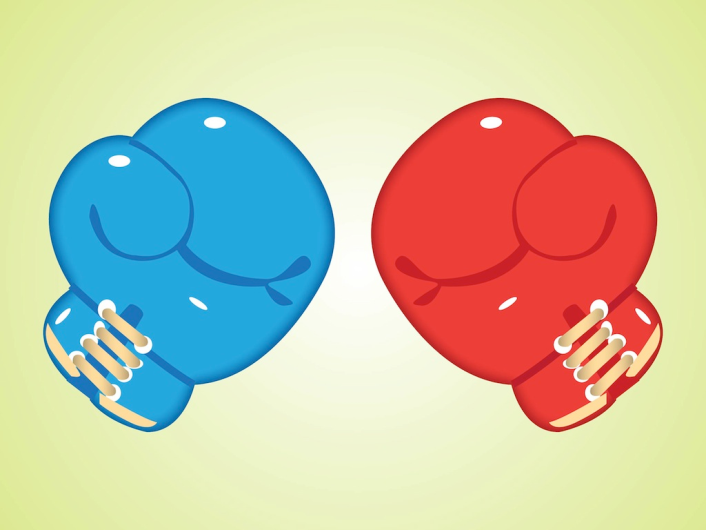 Increasing tensions and civil war
Asking questions…
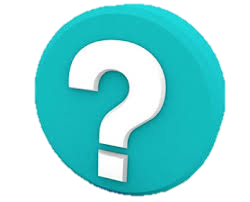 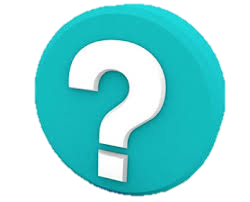 Who won the civil war?
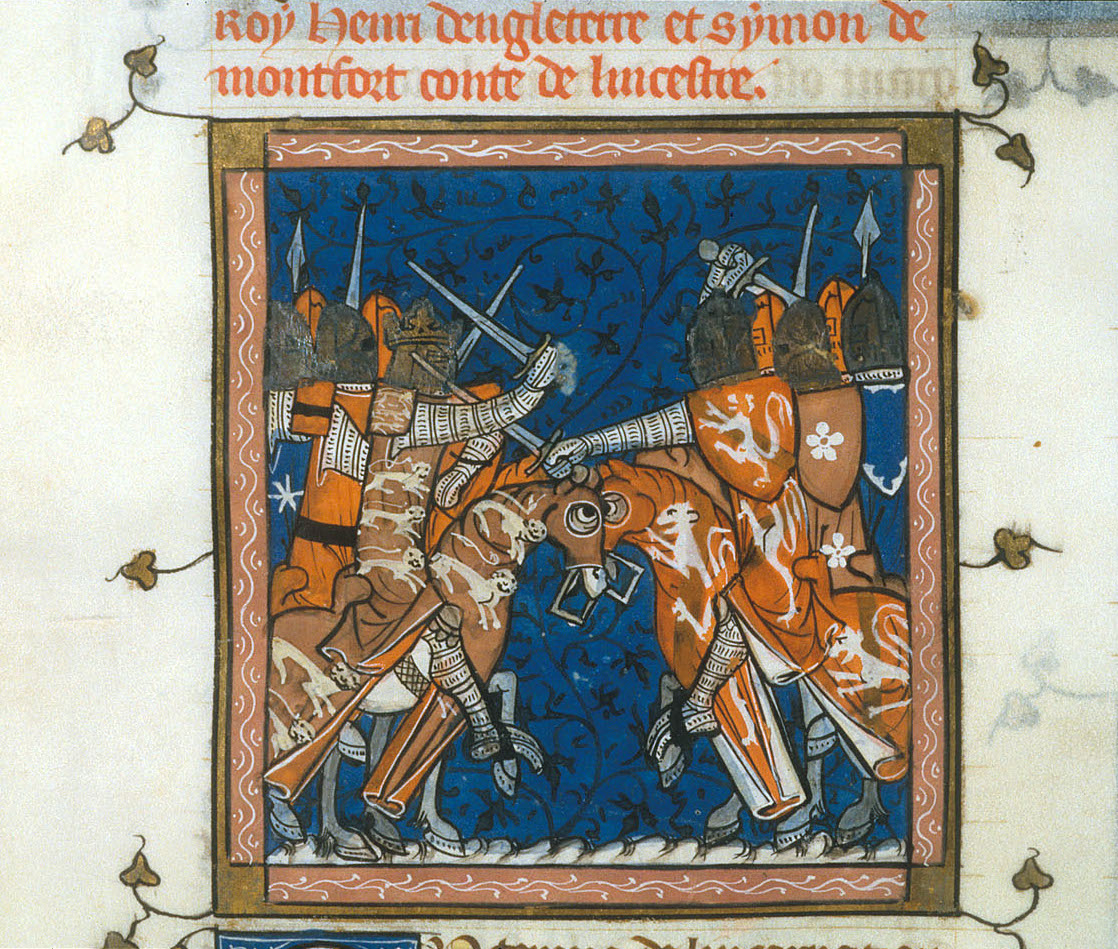 On 14 May 1264, Simon de Montfort captured Henry III, his brother Richard, Earl of Cornwall, and the king’s son, Edward, at the Battle of Lewes. 
Having done this, Simon took control of the government himself, appointing a council of nine, mostly made up of his own friends and allies. 
He confirmed Magna Carta and the Provisions of Oxford.
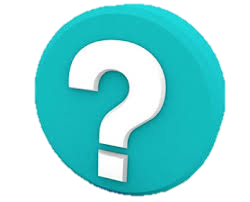 Asking questions…
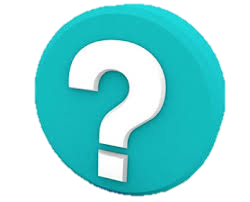 What happens next?
Unlike in 1258, Simon de Montfort did not have the support of many powerful barons. 
Most of his supporters were less powerful barons and knights. 
He was also popular among the wider population. 
In order to strengthen his position, he summoned to parliament representatives of minor landowners in the counties, and of the people of the towns. 
Two knights were to be chosen in each county, along with two representatives of each city and borough (called burgesses), and they were to come to Parliament at Westminster. 
Before this, only barons had attended Parliament, though knights had occasionally been called.
Asking questions…
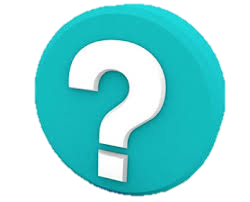 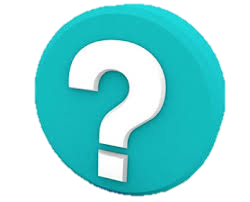 What was Simon’s fate?
On 4 August 1265, Simon de Montfort was defeated at the Battle of Evesham. 
He was killed and his body was horribly mutilated. Henry III, together with his brother, Richard and son, Edward, regained power over the government. 
They continued with the local reforms that had been popular with the less wealthy and powerful people, but not the reforms that restricted the king’s power.
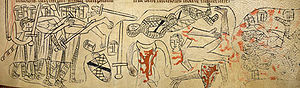 Asking questions…
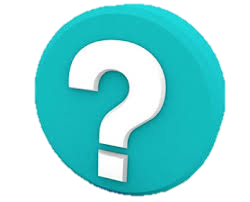 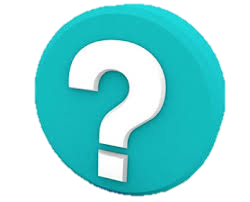 How did Edward rule?
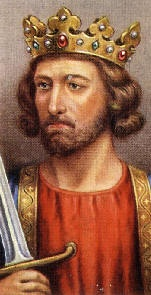 When Edward became king after Henry III died in 1272, he once again began to call representatives of the counties and towns to Parliament. 

This happened more and more frequently, and these representatives eventually formed the House of Commons in the fourteenth century.
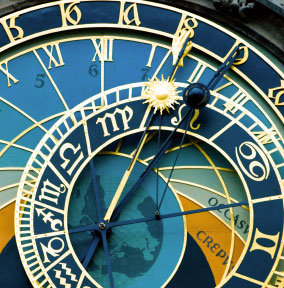 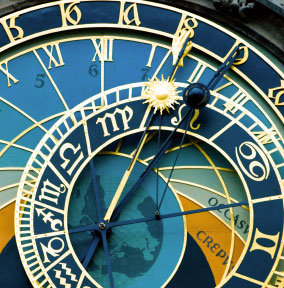 Chronological Understanding
Reign of Henry III
[Speaker Notes: Students to place events into chronological order. (number)]
Independent Close Reading
1259 – The Father of Parliaments
Read the hand out “1259 – The Father of Parliaments”
Create a colour coded key to show:
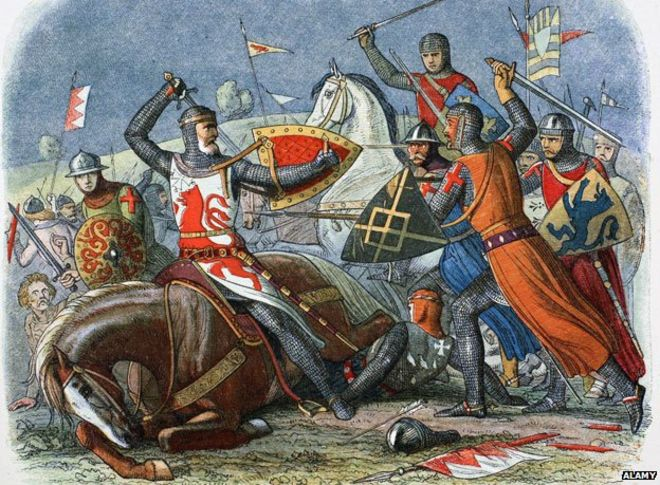 Causes of rebellion
Actions of Simon de Montfort
Consequences of rebellion
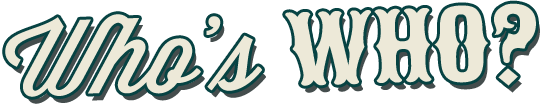 INSTRUCTIONS
You will be shown a statement that describes either Simon de Montfort, Eleanor de Montfort, or King Henry III.
If it describes Simon…
If it describes Eleanor…
If it describes King Henry III…
[Speaker Notes: Add actions/movements for each individual – the sillier the better!]
Simon de Montfort
I am a French nobleman granted land in England by King Henry III
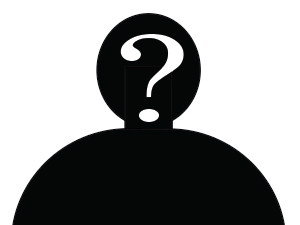 Eleanor de Montfort
I am the king’s sister
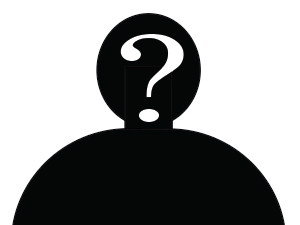 Simon de Montfort
I am a skilled politician and military leader given great responsibility by Henry III
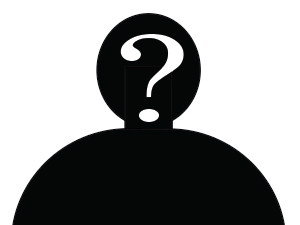 Eleanor de Montfort
I supported my husband in his fight against my brother, the King
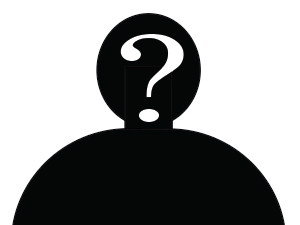 King Henry III
I was convinced that, with support people, he could defeat the barons’ rebel army
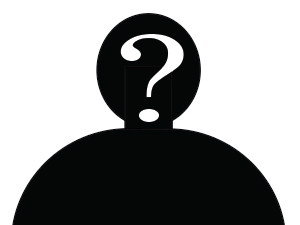 King Henry III
I was captured by Simon de Montfort at the battle of Lewes
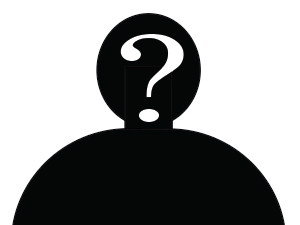 Eleanor de Montfort
I am a powerful and influential woman at a time when women’s involvement in big issues was limited
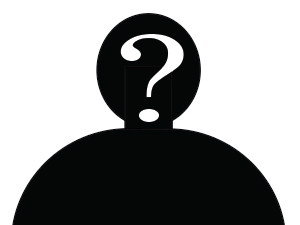 King Henry III
I am the son of King John who had agreed to Magna Carta
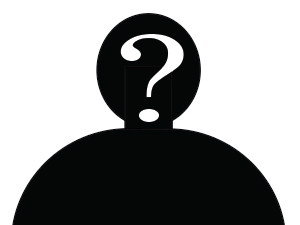 Simon de Montfort
I became leader of a rebellion against the king
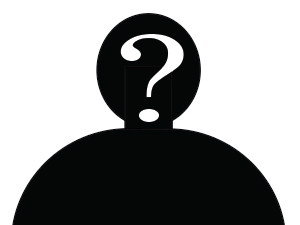 Simon de Montfort
I called representatives of all shire and towns to Parliament
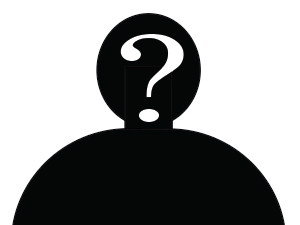 Eleanor de Montfort
I married Simon de Montfort
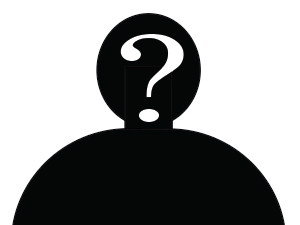 King Henry III
I  made and broke agreements, raised taxes but increasingly needed Parliament’s say to do so
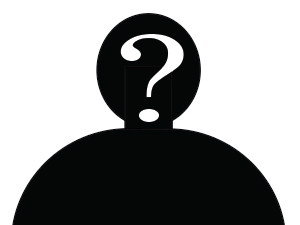 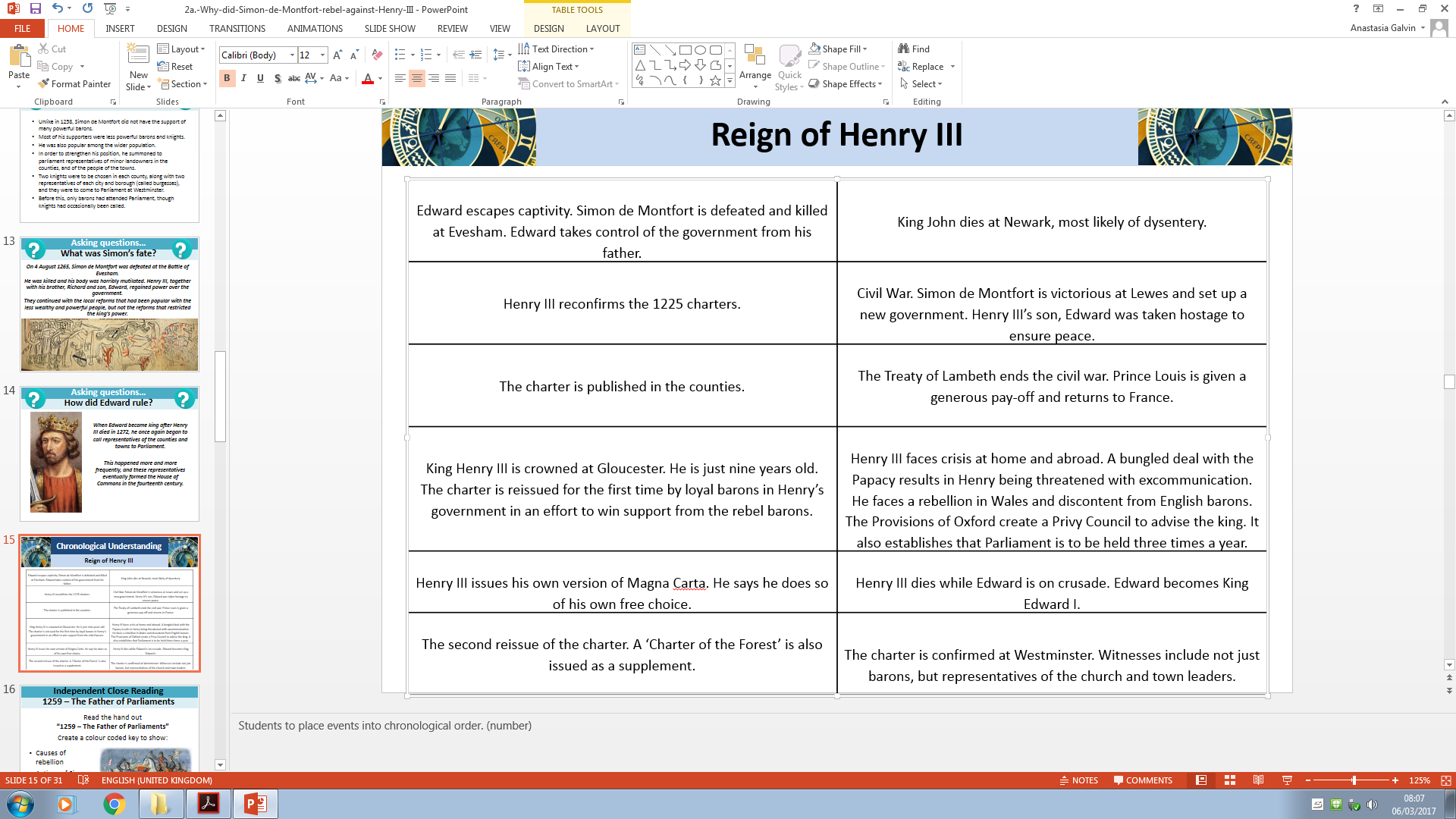 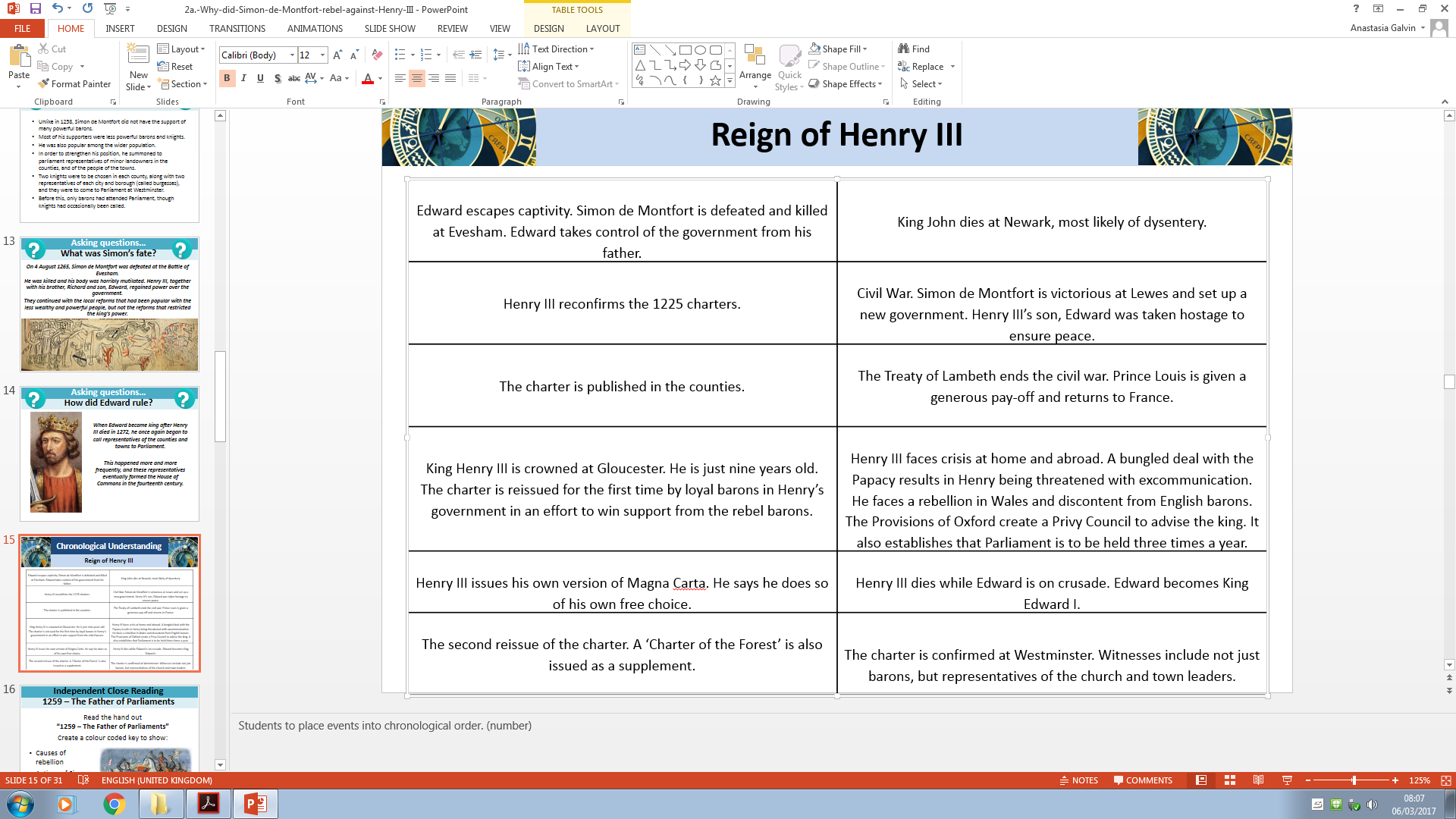